Иркутская область85 лет
Сценарий праздника 
для учеников 1-4 классов к юбилею Иркутской области«Как не любить нам землю эту …»
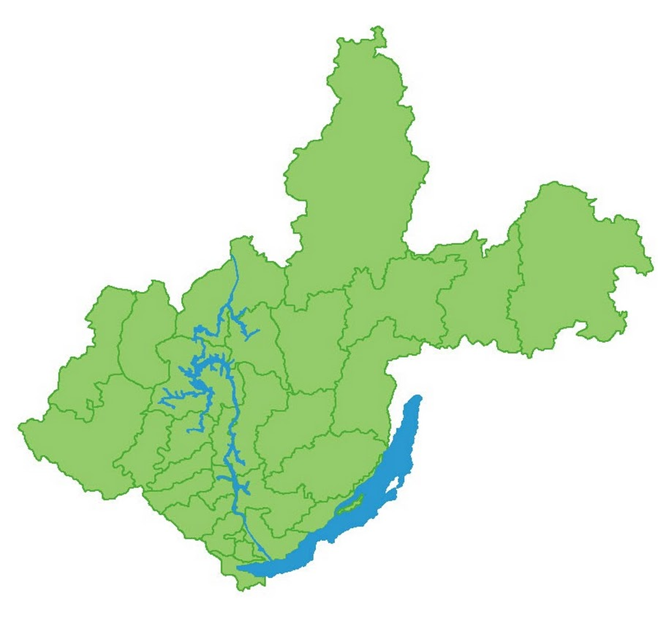 Емельянова Людмила Викторовна
учитель истории и обществознания 
МБОУ г. Иркутска СОШ № 71 
им. Н.А. Вилкова
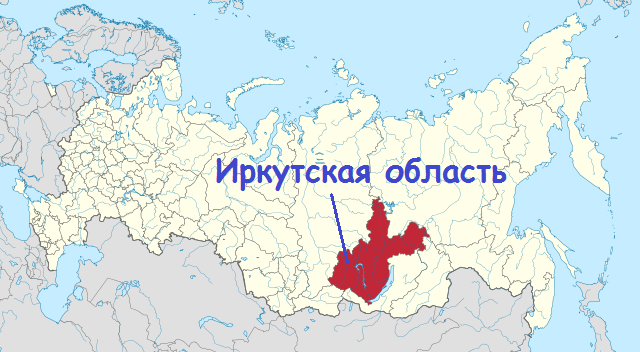 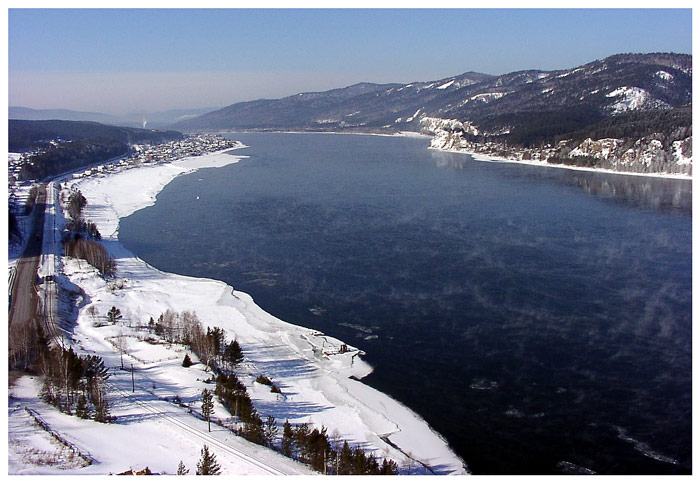 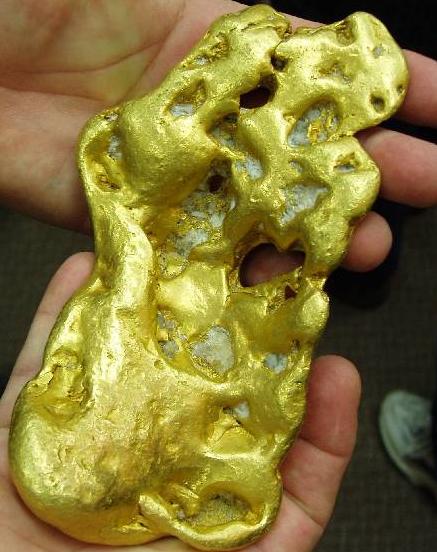 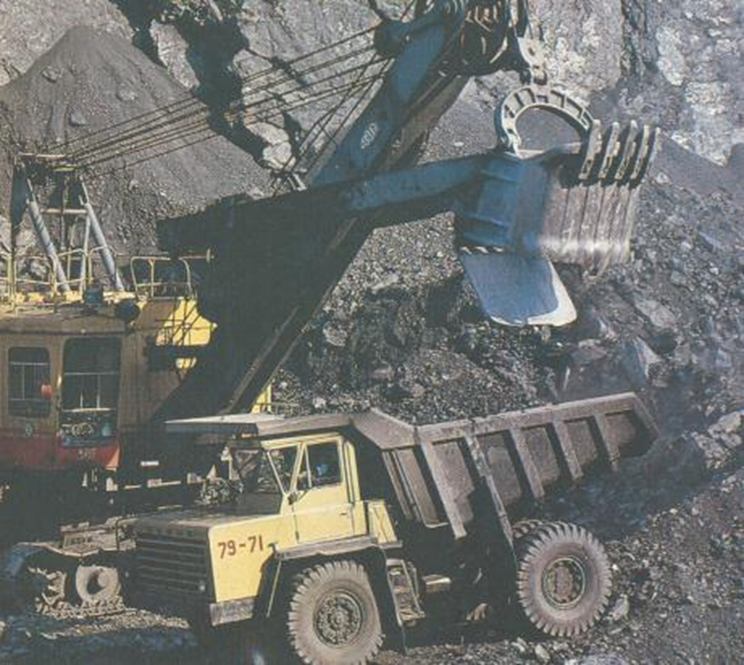 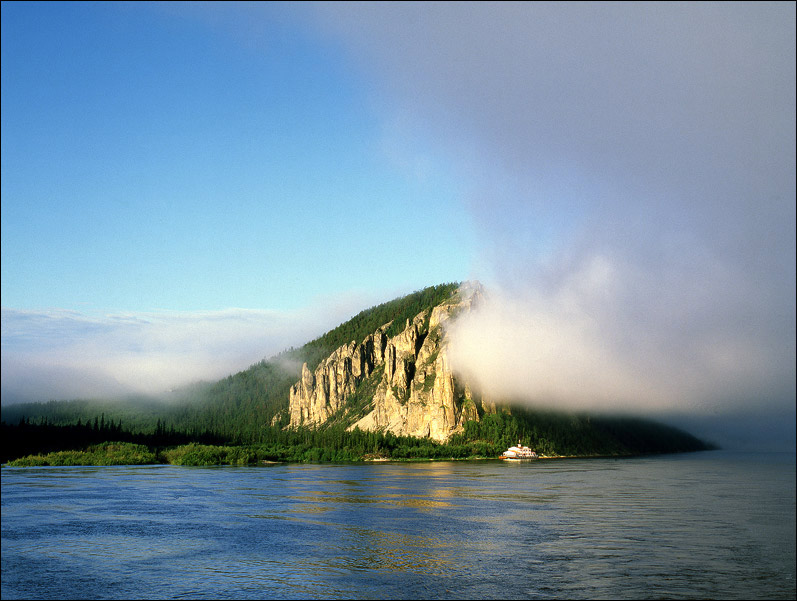 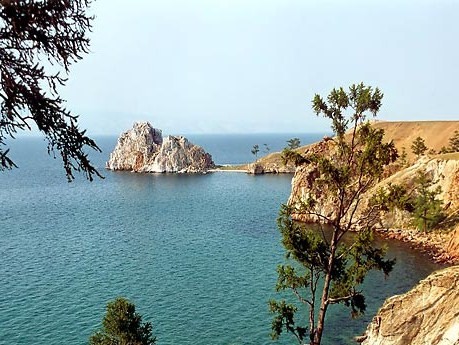 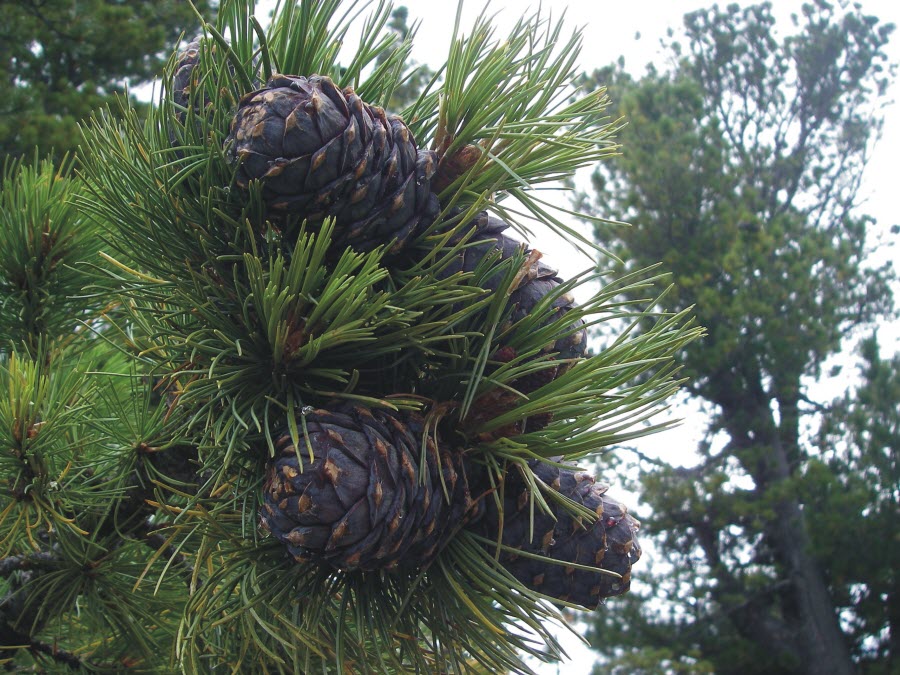 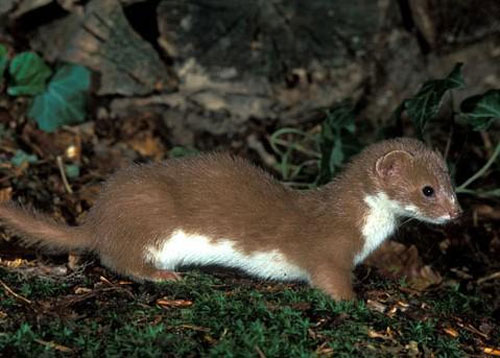 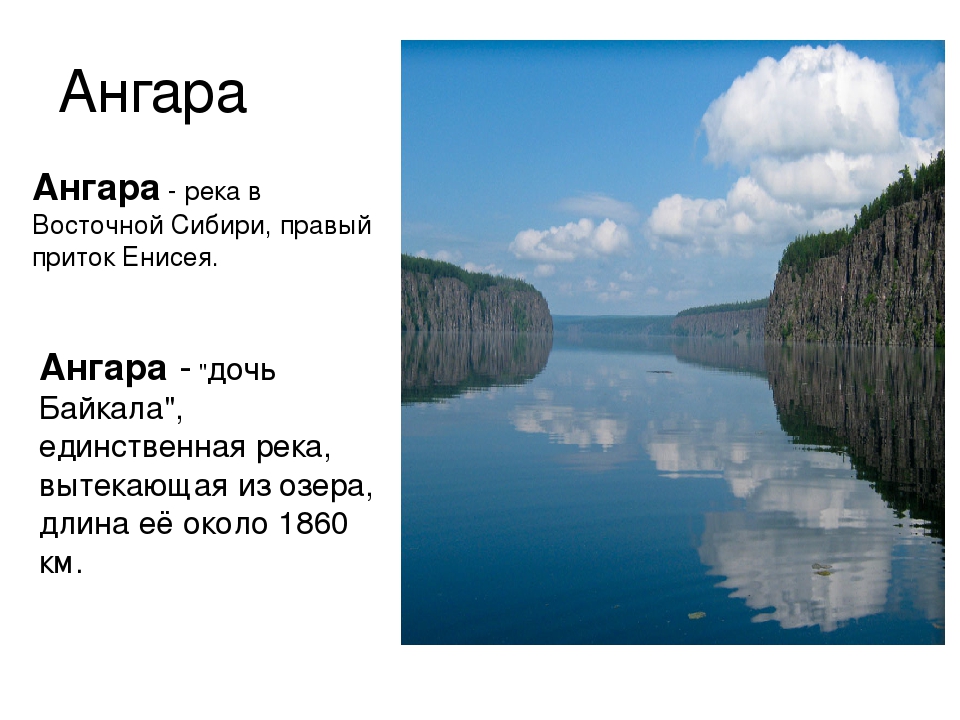 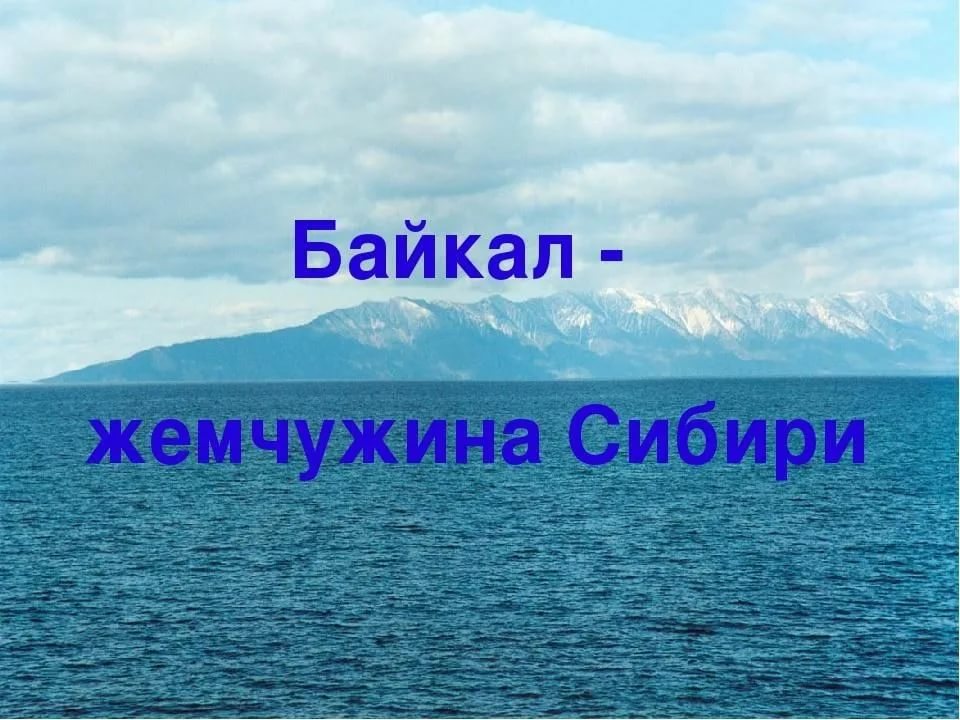 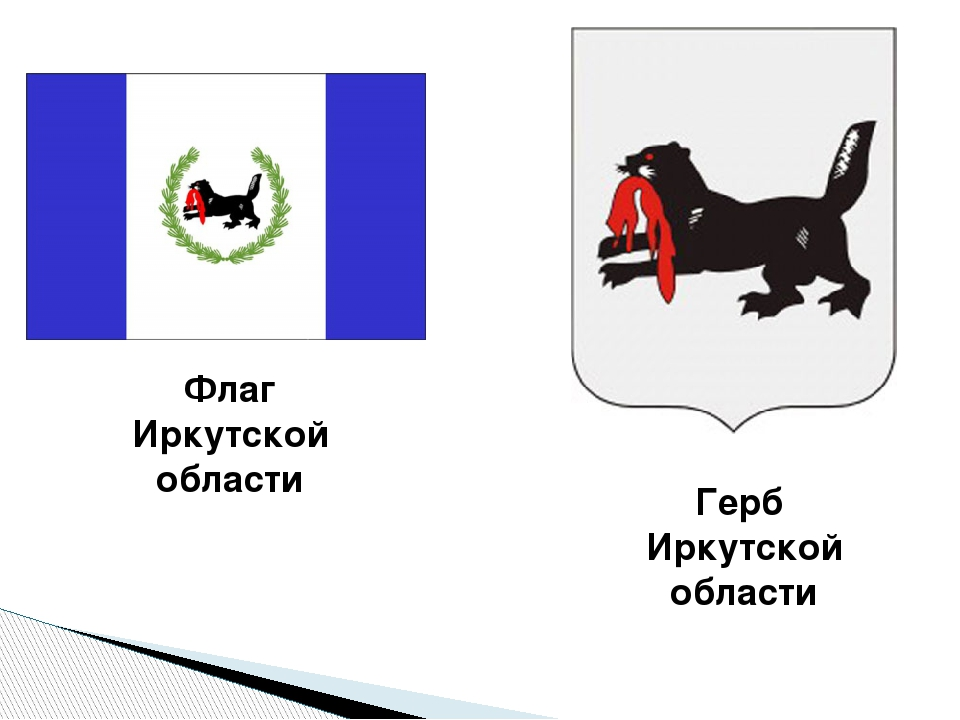